NCAGE Codes for Owners of SAM Registrants
New U.S. Federal Acquisition Regulation
U.S. Federal Acquisition Regulation (FAR) governs Federal contracting
Potential contractors must register in the System for Award Management (SAM) at www.sam.gov before they can receive a Federal contract
A contractor who is submitting a bid or proposal is called an “offeror”
Beginning on November 1, 2014, a new regulation requires the offeror to say if they have an owner at two levels:
Immediate Owner
Highest-Level Owner
If they do, they must provide the Legal Business Name and CAGE / NCAGE Code for the owner during their registration in SAM
This means any SAM registrant with an owner not located in the U.S. or its outlying areas will need an NCAGE Code assigned
Given the challenges around implementing a new regulation, the U.S. Federal Government is giving these “international owners” a 90-day grace period to provide their NCAGE Code to the SAM registrant
Next two slides illustrate Immediate Owner and Highest-Level Owner, then we discuss how the information is collected in SAM
2
What Does Immediate Owner Mean?
FAR Subpart 4.18 defines Immediate Owner as “an entity, other than the offeror, that has direct control of the offeror. Indicators of control include, but are not limited to, one or more of the following: Ownership or interlocking management, identity of interests among family members, shared facilities and equipment, and employees.”
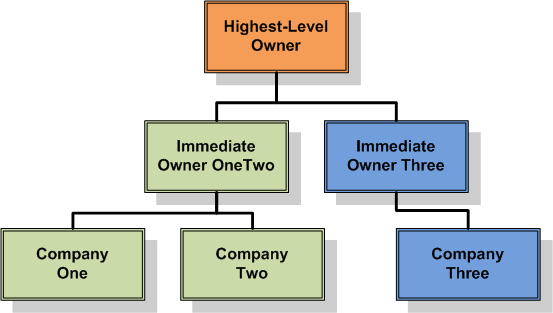 3
What Does Highest-Level Owner Mean?
FAR Subpart 4.18 defines Highest-Level Owner  as “the entity that owns or controls an immediate owner of the offeror, or that owns or  controls one or more entities that control an immediate owner of the offeror. No entity owns or exercises control of the highest level owner.”
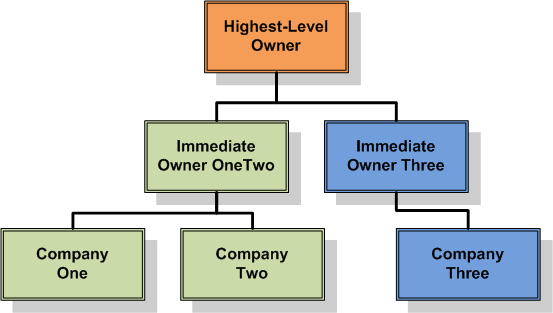 4
CAGE Ownership Details Page
Federal Acquisition Regulation (FAR) Subpart 4.18 requires that you provide information about your entity’s ownership and control as part of your SAM registration. 
We are gathering this information now to populate a provision you will certify to later in Reps & Certs. If you don’t know your owner’s CAGE/NCAGE Code, you can look it up. 
If your owner is located in the U.S. or its territories, not required to register in SAM, and doesn’t have a CAGE Code, they need to get a CAGE Code before you can complete 	your registration. 
If your owner is located outside the U.S. or its territories, not required to register in SAM, and doesn’t have an NCAGE Code, they need to request an NCAGE Code right away.
5
[Speaker Notes: Prior to November 1, 2014, you can find the language for FAR Subpart 4.18  and the provision to which the registrants will certify (FAR 52.204-17) in the accompanying Federal Register notice. 

Other links on this page:

provision = Insert link to FAR 52.204–17
look it up = https://www.logisticsinformationservice.dla.mil/BINCS/begin_search.aspx
get a CAGE Code = http://www.logisticsinformationservice.dla.mil/cage_welcome.asp (will be updated to a direct link before November 1, 2014)
request an NCAGE Code = https://eportal.nspa.nato.int/AC135Public/scage/CageList.aspx]
CAGE Ownership Details (1 of 3)
6
Immediate Owner: Yes / No Questions
Does another entity own or control the entity you are registering? This is your Immediate Owner.
If the registrant answers Yes, they see the next question.

Is your Immediate Owner located outside the U.S. and its territories?  
If the registrant answers Yes, they see the next question.        

Does your Immediate Owner already have an NCAGE Code? 
If the registrant answers Yes, they see the next question.                            

Enter your Immediate Owner’s NCAGE Code. 
Select [Verify] to see the information for that CAGE Code. If this represents your Immediate Owner, answer the next question. If not, select  [Clear] and enter a different CAGE Code. Look up the CAGE Code if you don’t know it.
7
[Speaker Notes: Immediate Owner = link to the FAR definition.
Look up = https://www.logisticsinformationservice.dla.mil/BINCS/begin_search.aspx]
CAGE Ownership Details (2 of 3)
8
Warning Messages: Immediate Owner
If the NCAGE Code the registrant entered is not found, they get this warning message:  
The NCAGE Code you entered for your Immediate Owner was not found. This could be a processing delay between your owner’s country and the U.S. CAGE database or your owner may not have an NCAGE Code. If your owner needs an NCAGE Code, they can request one using the on-line NCAGE Code request tool. Either way, please change your response to “No” to continue with your registration.

If the registrant answers No, that their Immediate Owner does not have an NCAGE Code, they get this warning message:
You will have ninety days after you submit your registration to come back and provide your Immediate Owner’s NCAGE Code. If they haven’t already, your Immediate Owner should request an NCAGE Code right away. If you do not log into SAM and update your registration to provide your Immediate Owner’s NCAGE Code within ninety days, your SAM registration will expire.
9
Highest-Level Owner: Yes / No Questions
Does another entity own or control your Immediate Owner? Answer the following questions about the Highest-Level Owner in the entire organization. 
If the registrant answers Yes, they see the next question.

Is your Highest-Level Owner located outside the U.S. and its territories? 
If the registrant answers Yes, they see the next question.

Does your Highest-Level Owner already have an NCAGE Code? 
If the registrant answers Yes, they see the next question.                           

Enter your Highest-Level Owner’s NCAGE Code. 
Select [Verify] to see the information for that CAGE Code. If this represents your Immediate Owner, answer the next question. If not, select  [Clear] and enter a different CAGE Code. Look up the CAGE Code if you don’t know it
10
[Speaker Notes: Highest-Level Owner = link to FAR definition.
Look up = https://www.logisticsinformationservice.dla.mil/BINCS/begin_search.aspx]
CAGE Ownership Details (3 of 3)
11
Warning Messages: Highest-Level Owner
If the NCAGE Code the registrant entered is not found, they get this warning message:  
The NCAGE Code you entered for your Highest-Level Owner was not found. This could be a processing delay between your owner’s country and the U.S. CAGE database or your owner may not have an NCAGE Code. If your owner needs an NCAGE Code, they can request one using the on-line NCAGE Code request tool. Either way, please change your response to “No” to continue with your registration.

If the registrant answers No, that their Immediate Owner does not have an NCAGE Code, they get this warning message:
You will have ninety days after you submit your registration to come back and provide your Highest-Level Owner’s NCAGE Code. If they haven’t already, your Highest-Level Owner should request an NCAGE Code right away. If you do not log into SAM and update your registration to provide your Highest-Level Owner’s NCAGE Code within ninety days, your SAM registration will expire. For now, select [Save and Continue] to proceed with your registration.
12